نماذج من أسئلة الاختبارات على وحدة  (قضايا أسرية)
إعداد الأستاذة: بدرية الخماسي
ضع إشارة( √)بجوار العبارة الصحيحة وصوب ما تحته خط إن كانت العبارة غير صحيحة.
الطلاق البائن بينونة كبرى هو الطلاق الذي يستكمل فيه المطلق ثلاث طلقات(         ).
الطلاق الذي يحتاج لعقد ومهر جديدين هو الطلاق الرجعي (       ).
الطلاق الذي يبيح للزوج إرجاع زوجته قبل انتهاء عدتها هو الطلاق البائن بينونة صغرى(        )
يشير قوله تعالى(فلا جُنَاحَ عَلَيْهِمَا فِيمَا افْتَدَتْ بِهِ) إلى الخلع (         )
أكملِ العبارات الآتية بما يناسبها:
طلق زوجته وتأسف على فعلته، فله أن يعيدها بغير مهر ولا عقد وهذا يسمى الطلاق..........
عدة المرأه التي لا تحيض............................
اختر الإجابة الصحيحة من بين البدائل المعطاة.
التربص المحدود شرعا والذي يلزم المرأة عند زوال نكاحها يعرف ب:
أ. الخلع            ب. العدة            ج. الطلاق        د. الرجعة
2. يجوز للرجل أن يرد مطلقته الحامل قبل:
أ. مرور 3أشهر       ب. انقضاء ثلاثة قروء       ج. وضع الحمل      د. أربعة أشهرا وعشر.
3. من الحكم التي قصد الشرع من مشروعية الرجعة:
أ. إتاحة الفرصة للزوجين للمراجعة    ب. جمع شمل الأسرة  ج. تجنب الأولاد التشرد   د. كل ما ذكر صحيح
استخلصي طرق حل المشكلات الزوجية من خلال الآيات التالية:
أ. قال تعالى: (وَاللَّاتِي تَخَافُونَ نُشُوزَهُنَّ فَعِظُوهُنَّ وَاهْجُرُوهُنَّ فِي الْمَضَاجِعِ وَاضْرِبُوهُنَّ ۖ فَإِنْ أَطَعْنَكُمْ فَلَا تَبْغُوا عَلَيْهِنَّ سَبِيلًا ۗ إِنَّ اللَّهَ كَانَ عَلِيًّا كَبِيرًا).
ب. قال تعالى : (وَإِنْ خِفْتُمْ شِقَاقَ بَيْنِهِمَا فَابْعَثُوا حَكَمًا مِّنْ أَهْلِهِ وَحَكَمًا مِّنْ أَهْلِهَا إِن يُرِيدَا إِصْلَاحًا يُوَفِّقِ اللَّهُ بَيْنَهُمَا ۗ).
ج. قال تعالى: (وَإِذَا طَلَّقْتُمُ النِّسَاءَ فَبَلَغْنَ أَجَلَهُنَّ فَأَمْسِكُوهُنَّ بِمَعْرُوفٍ أَوْ سَرِّحُوهُنَّ بِمَعْرُوفٍ ۚ وَلَا تُمْسِكُوهُنَّ ضِرَارًا لِّتَعْتَدُوا ۚ ).

الطريقة الأولى:.....................
الطريقة الثانية..........................
الطريقة الثالثة................................
الطريقة الرابعة...............................
الزواج عهد وميثاق يقطعه الأزواج على أنفسهم لقوله تعالى: (وَأَخَذْنَ مِنكُم مِّيثَاقًا غَلِيظًا) بعد دراستك لآثار الطلاق قدمي نصيحة للطرفين مبينه لهما أهمية المحافظة على هذا الميثاق.
.....................................................................................................................
................................................................................................................
(للأسرة مكانتها في الأسلام، لذلك جعل موضوع الخلافات الزوجية موضعا دقيقا لا يحله إلا من عينه الله سبحانه وتعالى لذلك)
اذكري طريقتين لحل الخلافات الزوجية.
استدلي بدليل من القران الكريم يدل على طريقة التحكيم في حل الخلافات الزوجية.
علل لما يلي:
لا يشترط رضى الزوجة في الطلاق الرجعي.
.........................................................................................
2. الزوجة أكثر الأطراف تضررا من الناحية النفسية بعد الطلاق.
..............................................................................................
ما الحكم الشرعي لما يأتي مع ذكر السبب.
طلق زوجته طلاقا بائنا بينونة كبرى وطلب من رجل أن يحللها له ففعل، فتزوجها الأول مرة أخرى.
...........................................................................................................
استشهد بآية قرانية لكل مما يأتي:
1. مشروعية الرجعة في العلاقات الزوجية.
.......................................................................................................
2. أحقية الزوج في إرجاع مطلقته طلاقا رجعيا.
...........................................................................................................
طلق رجل زوجته المرة الثانية أجب عما يلي:
أ. متى يشترط رضى الزوجة إذا أراد الزوج أرجاع زوجته؟
ب. ماذا تسمى المدة التي يمكن للمطلقة أن ترث من الرجل الذي طلقها؟
ج. ماذا يفعل الرجل إذا أراد إرجاع مطلقته بعد ثلاث سنوات من طلاقها؟
طلق رجل زوجته طلاق بائنا بينونة كبرى وكانت له منها بنت واحدة وتوفي بعد أسبوع من طلاقها ثم تزوجت من رجل آخر.
أجب عما يلي:
ما حكم زواجها من الرجل الآخر لو تزوجها بعد شهر من وفاة الزوج الأول مع توضيح السبب.
ما نصيب مطلقته من التركة مع توضيح السبب.
في الحالة السابقة إذا كان للمتوفي أب فما نصيبه من التركة.
من خلال دراستك لأحكام العدة للمطلقة. أكمل الجدول الآتي:






بين الراي المنسجم مع الدين الإسلامي في الادعاء التالي مع التعليل لما تقول:
لا داعي من أن تعتد المطلقة عدتها.
.............................................................................................
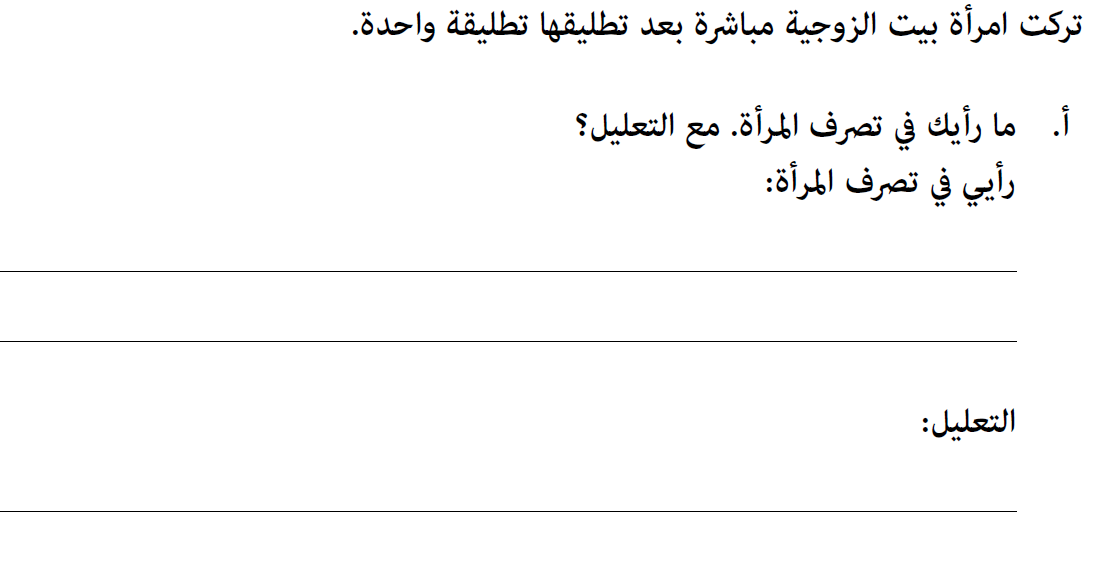 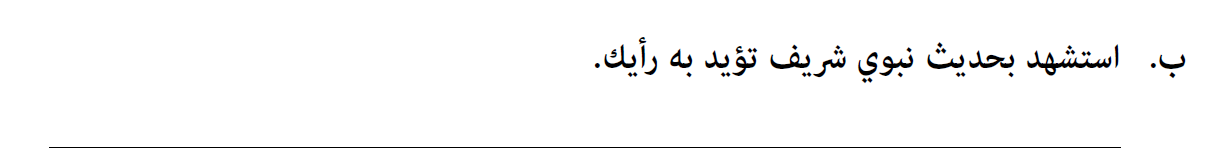 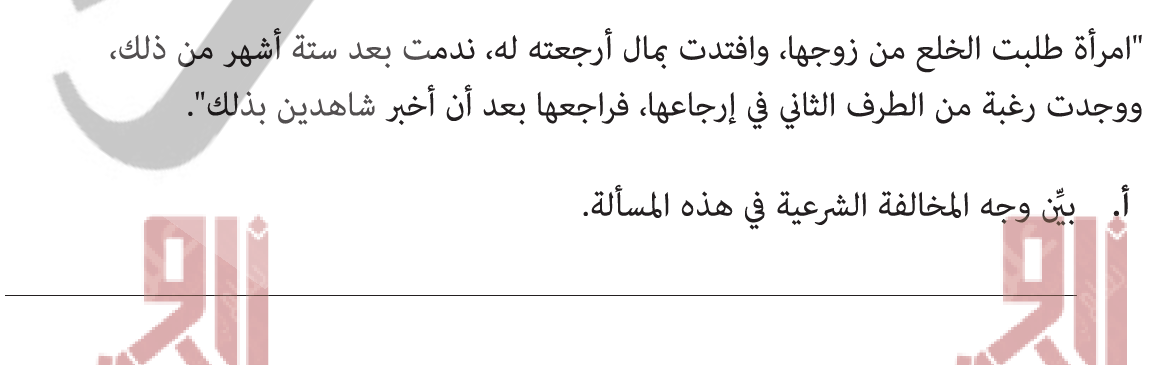 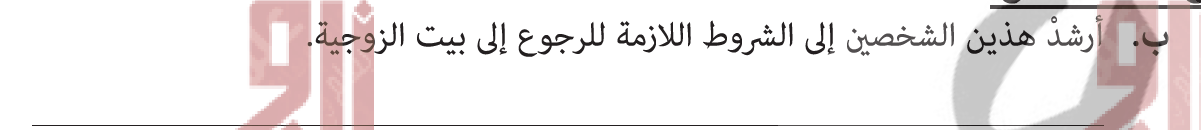